ITEC 109
Lecture 27
GUI Interaction
Review
GUI basics
JFrame
JPanel
JLabel, JButton, JTextField
Layout managers
Flow / Box
Border / Grid
Objectives
Add interactivity
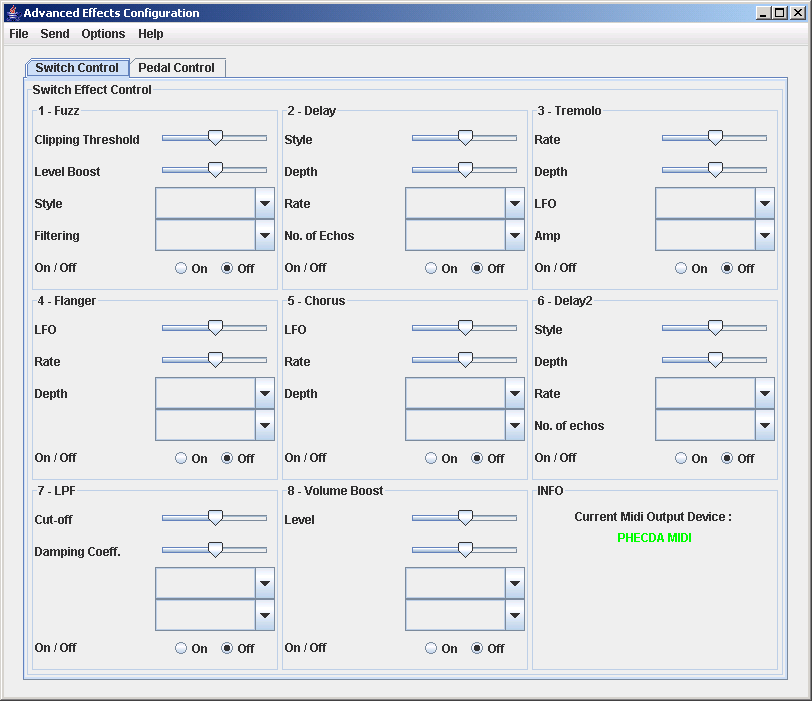 Gotcha
Interactivity is required with GUIs
printNow stops working when GUIs are introduced in your program…
Labels are the only way to get info
Need
When you click on a button…
How does your code get called
Push
Pull
Both
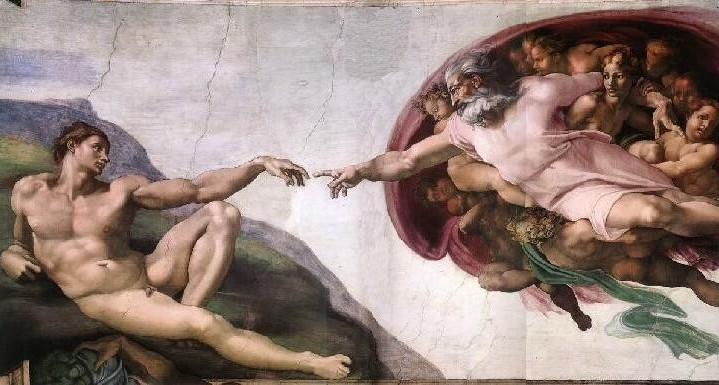 Problem
Censored
Python doesn’t know how to call your code
Have to connect the two worlds
When python was written vs when your program was written
Solution
You get a message from whatever got pressed
def buttonPressed(event):
	if (event.getSource() == aButton):
		printNow(“You pressed aButton”);

aButton = swing.Jbutton()
aButton.actionPerformed=buttonPressed
Problem
Need to access variable inside of function when it isn’t passed in…
Solution:  global
Need god mode
def myFunction():
	global x
	x=4
x=3
myFunction()
printNow(x)
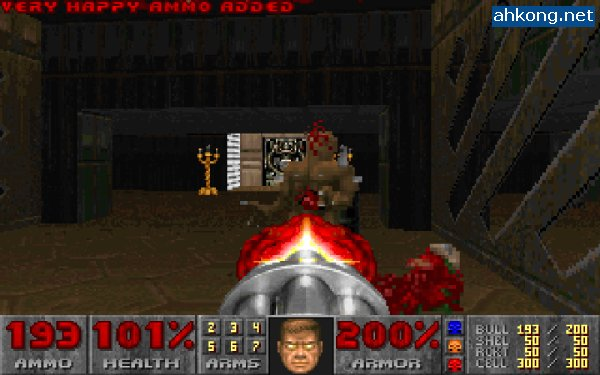 Structure
Function that handles
presses
Function that handles
presses
GUI
Components
Code that creates the GUI
Allows
Code that links buttons with function
Code that links buttons with function
Example
import javax.swing as swing
import java

def pressed(event):
  global one
  global two
  global three
  if (event.getSource() == one):
    three.setText("+")
  elif (event.getSource() == two):
    three.setText("-")
frame = swing.JFrame()
frame.setSize(200,200)
pane = swing.JPanel()
frame.setTitle("Press demo")
one = swing.JButton()
one.setText("+")
two = swing.JButton()
two.setText("-")
three = swing.JLabel()
three.setText("Hmm....")
pane.add(one)
pane.add(two)
pane.add(three)
frame.setContentPane(pane)

one.actionPerformed = pressed 
two.actionPerformed = pressed
frame.show()
Decisions
One handler function or many
Function that handles
presses
Press2
Press3
Press1
Button2
Button3
Button1
Button1
Button2
Button3
Button4
Design
Starts with a conversation
Paper prototypes
Refined into Java components
Skeleton system
Fully functional system
Warning
GUIs add a lot of complexity to projects
5000 LOC just for a GUI is rather common
Separate part, but it takes on a life of its own
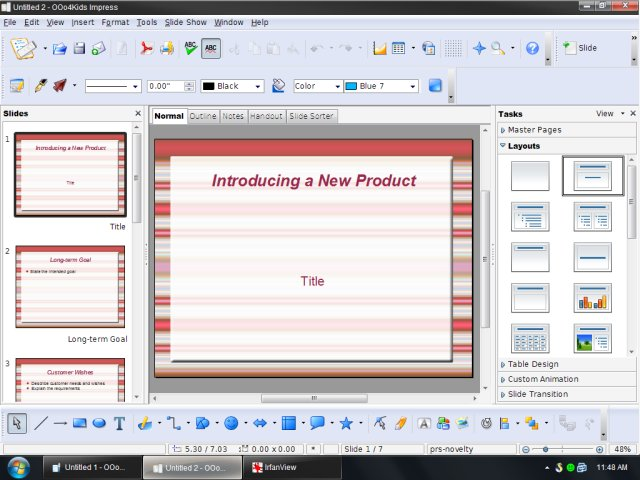 Tools
What all can you use?
Buttons
Text
Text entry
What are other GUI elements?
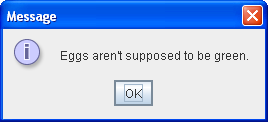 Popups
Easy to use, nice for the user


Can get input


Can customize buttons
swing.JOptionPane.showMessageDialog(null, 
          "Eggs are not supposed to be green.");
input = swing.JOptionPane.showInputDialog(“Enter an integer:”);
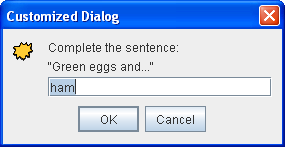 Radio Buttons
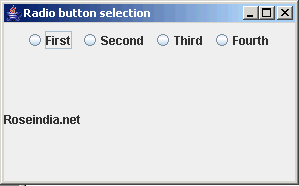 Only one matters
Action listener
JRadioButton / Button group
t = swing.JRadioButton(“True”,true);
f = swing.JRadioButton(“False”);
bg = swing.ButtonGroup();
bg.add(t);
bg.add(f);
//Add bg to a panel
You can add a listener
to t,f just like with regular
JButtons
Images
Stuff inside of a JLabel
Same directory as where the
.java files are
icon = swing.ImageIcon(“filename.jpg”);
test = swing.JLabel(“Image description”, icon);
//Add test to a panel
Constants:
	SwingConstants.CENTER/LEFT/RIGHT/BOTTOM
Image:  3rd parameter
Label text:  setHorizontal/VerticalPosition
Others
Sliders/Checkboxes
Look at the Javadocs!  
Learn to learn on your own
Not easy, but worthwhile
Summary
Interactivity
Global
Event handler function
How to design GUIs
Other components